Sumo Primero
Adiciones hasta 10
1° Básico. Unidad 1. 
Capítulo 4: Adiciones hasta 10.
Preparar Problemas 1 página 68.
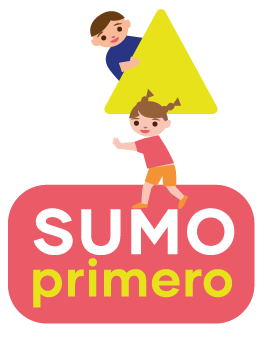 A continuación, les mostraré dos dados por un breve tiempo.


Deben decir el total de puntos.
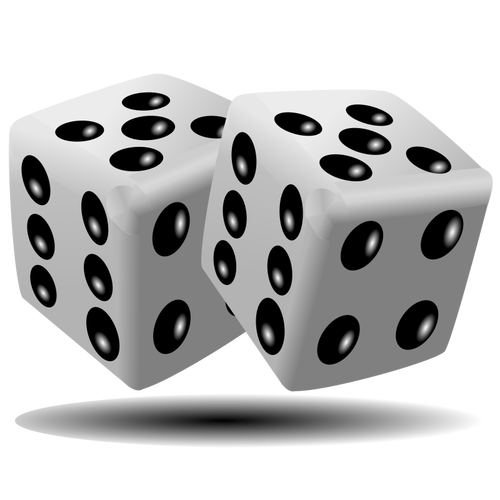 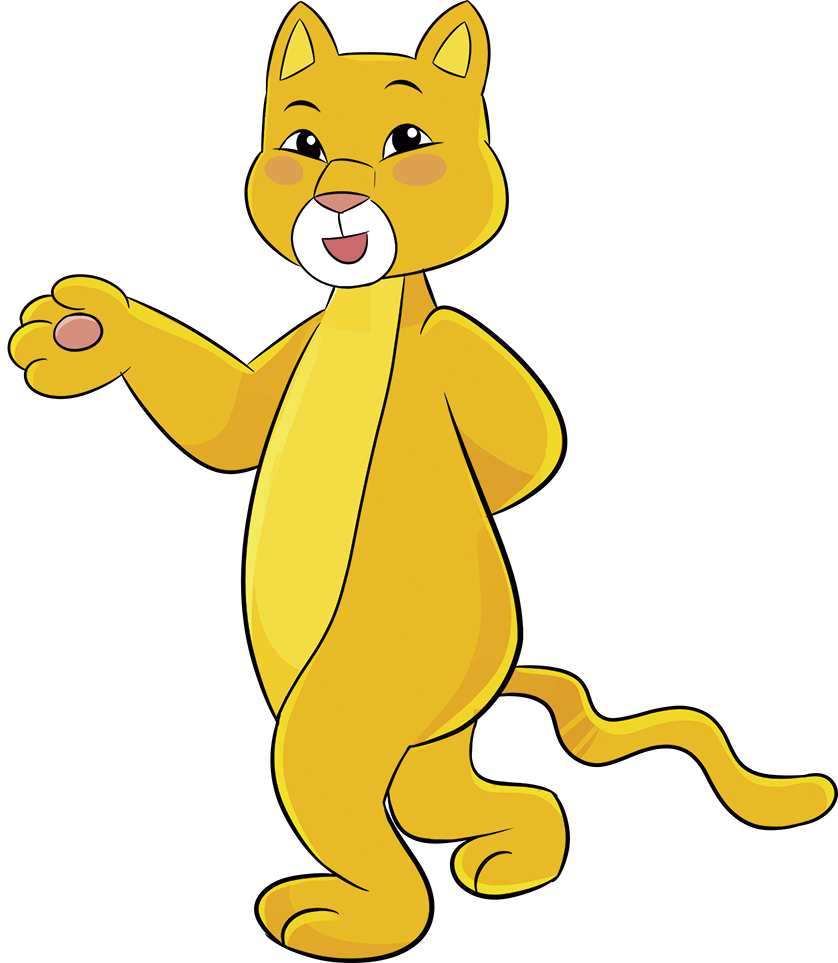 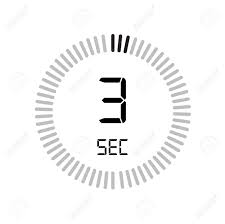 ¿Cuántos puntos hay en total?
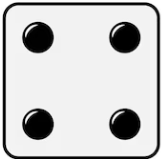 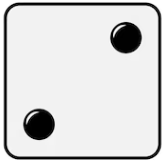 4 + 2 = 6
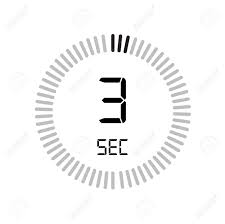 ¿Cuántos puntos hay en total?
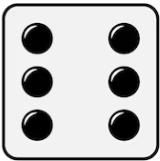 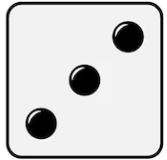 6 + 3 = 9
Ahora, lanzamos los dados varias veces.
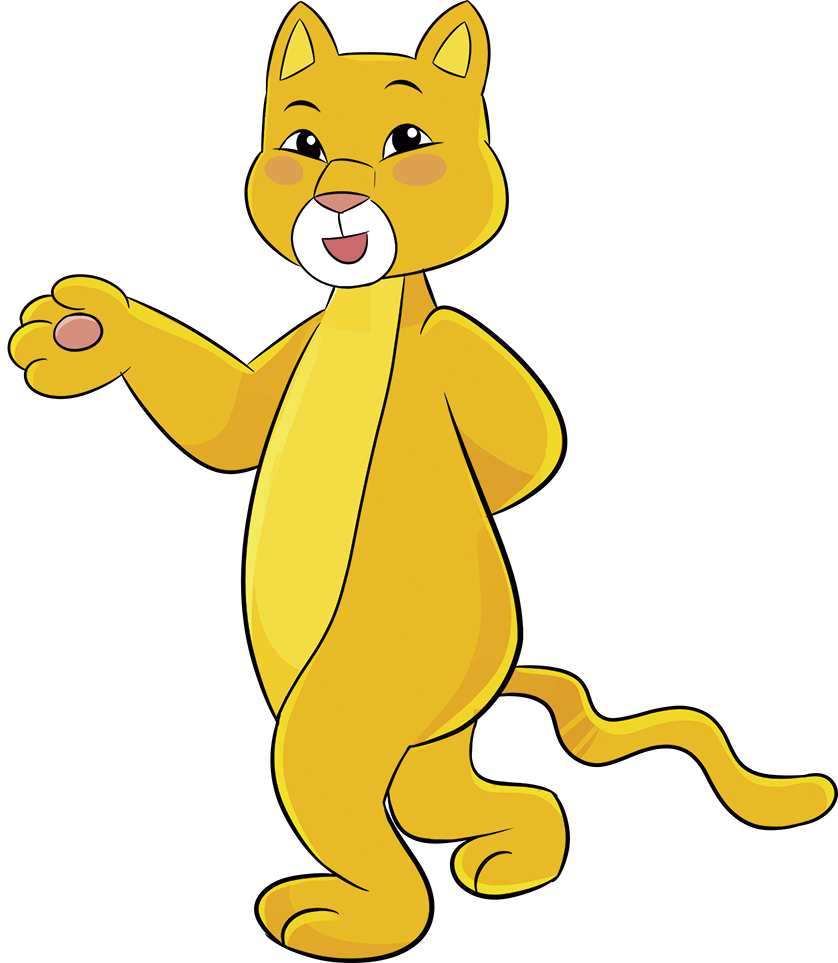 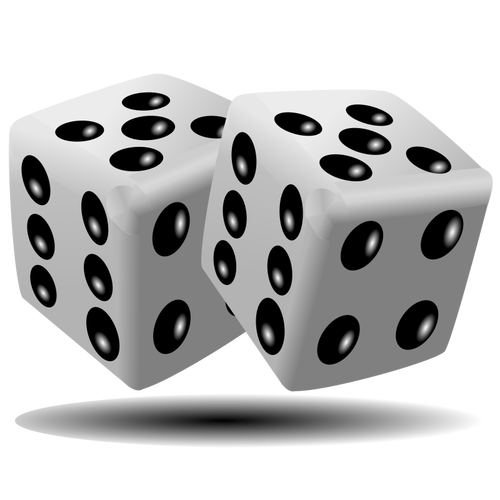 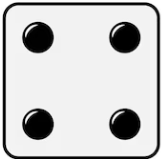 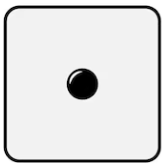 ¡Muy bien!
Estamos aprendiendo muchas adiciones hasta 10.
Sigamos practicando.
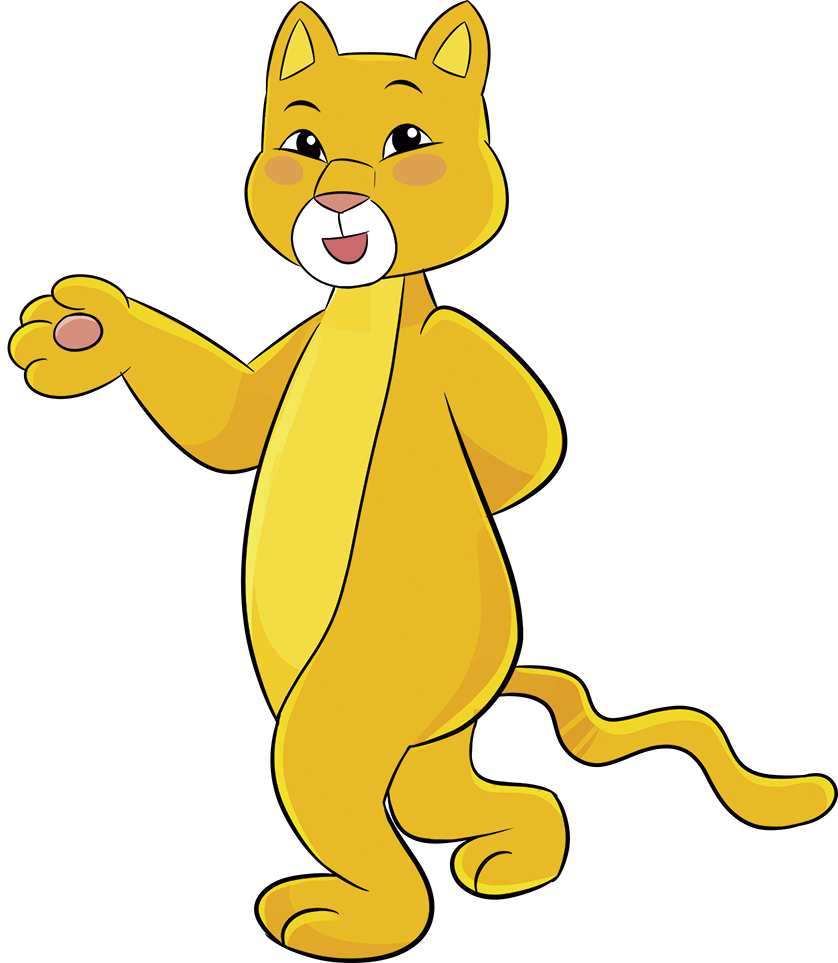 4 + 1 = 5
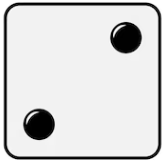 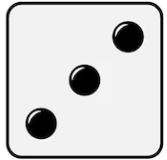 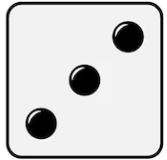 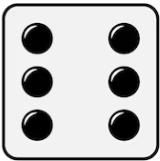 2 + 6 = 8
3 + 3 = 6